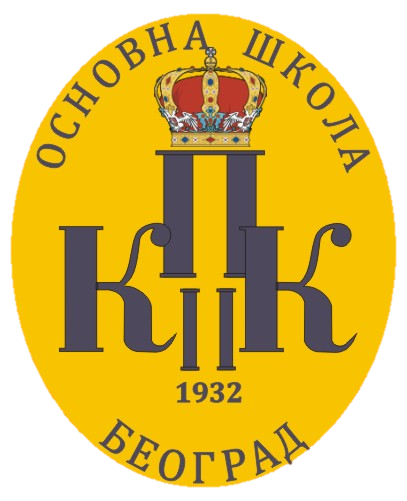 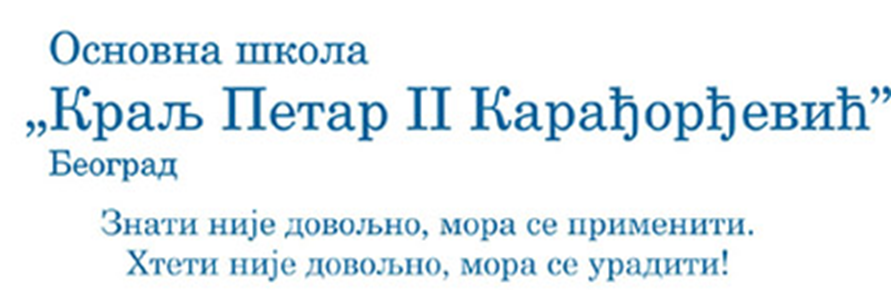 IV  РАЗРЕД
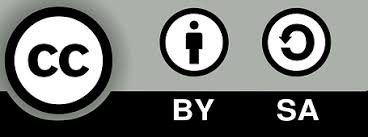 23/02/2021
ДУПАЛО МИРЈАНА ОШ" КРАЉ ПЕТАР II КАРАЂОРЂЕВИЋ"
Наводници и заграда
(„….“)
(   )
23/02/2021
ДУПАЛО МИРЈАНА ОШ" КРАЉ ПЕТАР II КАРАЂОРЂЕВИЋ"
Наводници
Са наводницима смо се упознали приликом навођења управног говора.
Лево доле су отворени, а десно горе су затворени наводници.
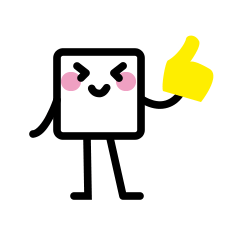 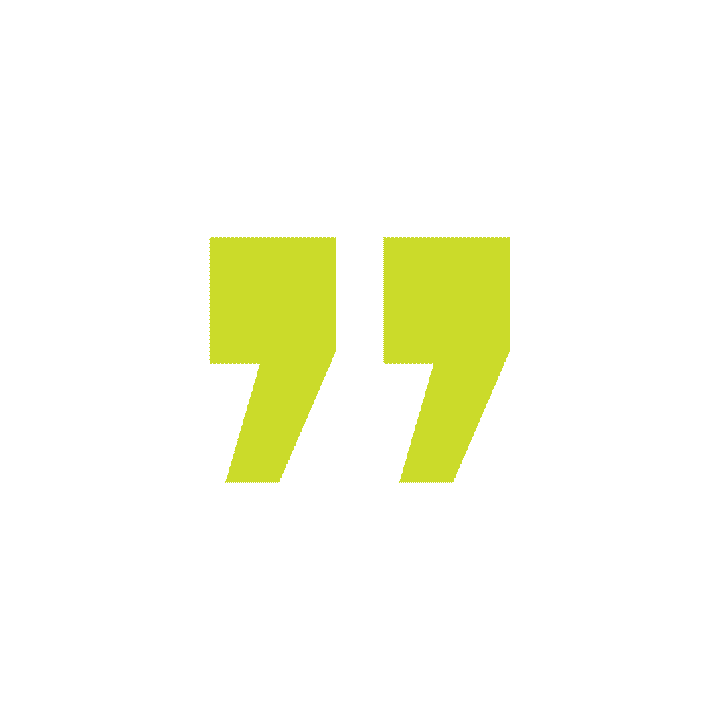 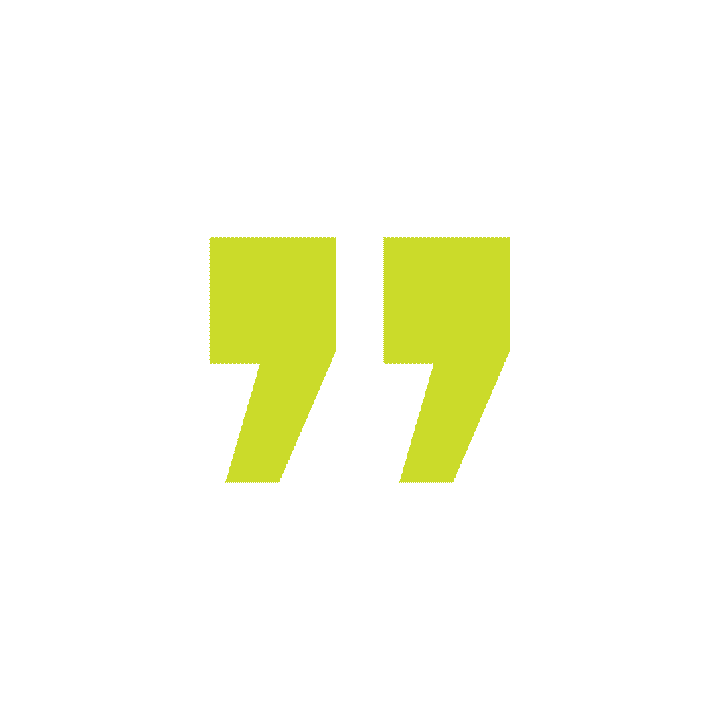 23/02/2021
ДУПАЛО МИРЈАНА ОШ" КРАЉ ПЕТАР II КАРАЂОРЂЕВИЋ"
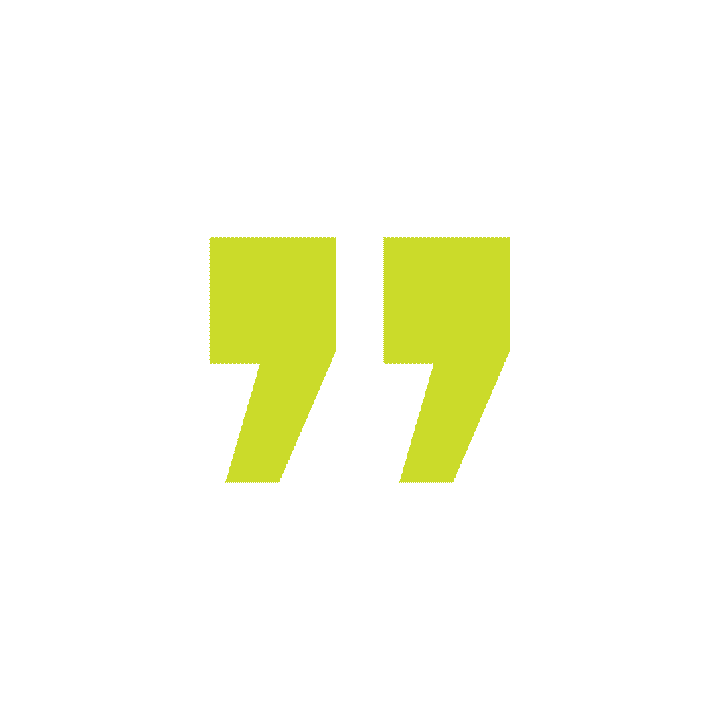 Да видимо шта још могу значити речи, групе речи или целе реченице обележене наводницима.
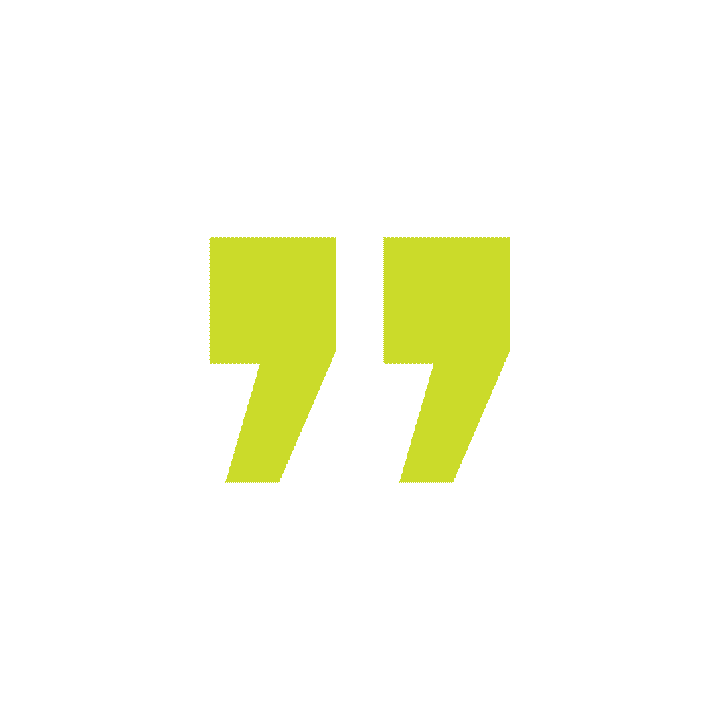 Наводнике стављамо на почетку и на крају нечијих речи када се оне наводе баш онако како су и речене.
    ПРИМЕР:
   Мама ме зове: „ Устани, пиле моје“
23/02/2021
ДУПАЛО МИРЈАНА ОШ" КРАЉ ПЕТАР II КАРАЂОРЂЕВИЋ"
2. Међу наводнике се ставља реч, израз или цела реченица када се жели дати супротан смисао од онога што та реч или израз значе.

    ПРИМЕР:

   Он је велики „радник“ – Овако написане речи под наводницима значе да је он нерадник. 
   Ти си веома „духовит“ – значи да ниси духовит.
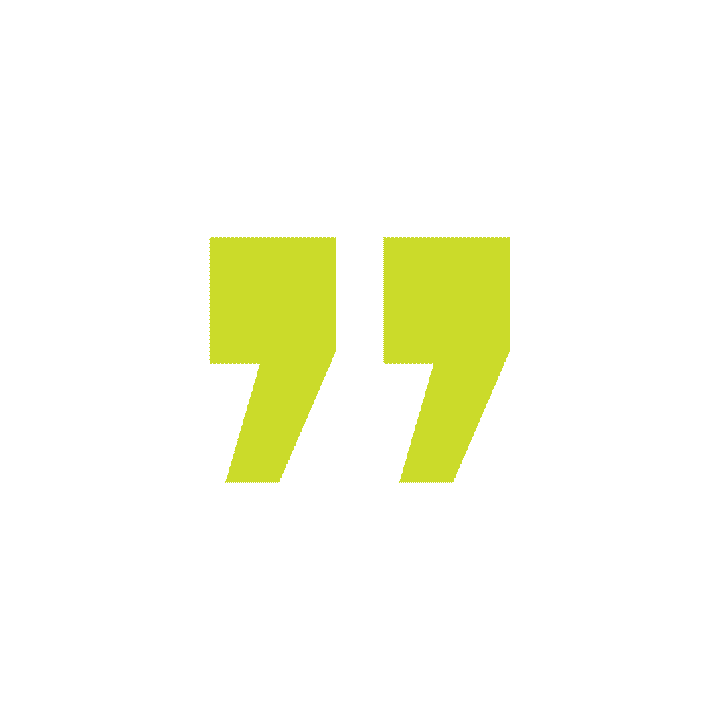 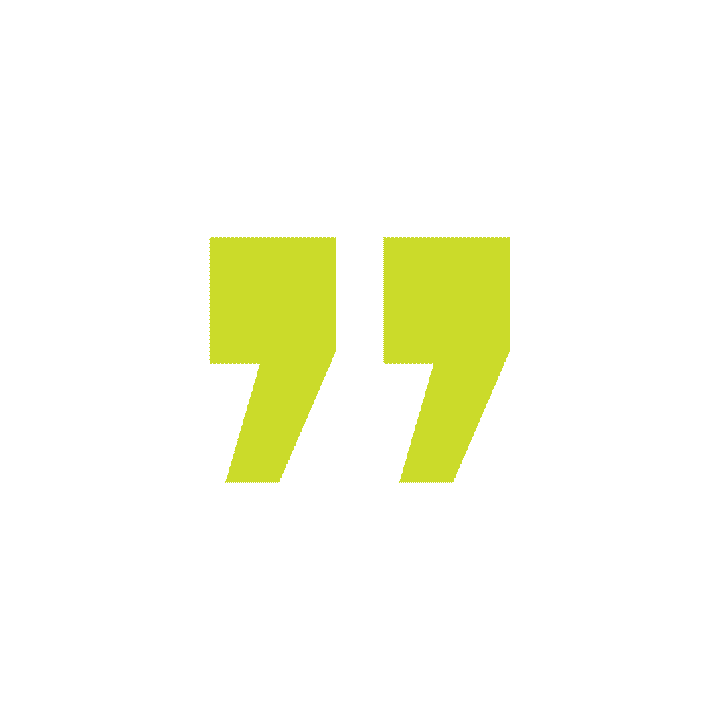 23/02/2021
ДУПАЛО МИРЈАНА ОШ" КРАЉ ПЕТАР II КАРАЂОРЂЕВИЋ"
2. Међу наводнике се стављају  још: наслови књига, називи часописа, новина, имена хотела, филмова, установа, предузећа и сл.

    ПРИМЕР:

„Робинзон Крусо“ (наслов књиге); „Витез“ (дечији часопис); „Политика“ ( дневни лист); хотел „Москва“ ( име познатог хотела у Београду); „Сам у кући“ ( дечији филм); 
Основна школа „ Краљ Петар II Карађорђевић“ ( име школе); „Морава“ ( назив фирме или предузећа).
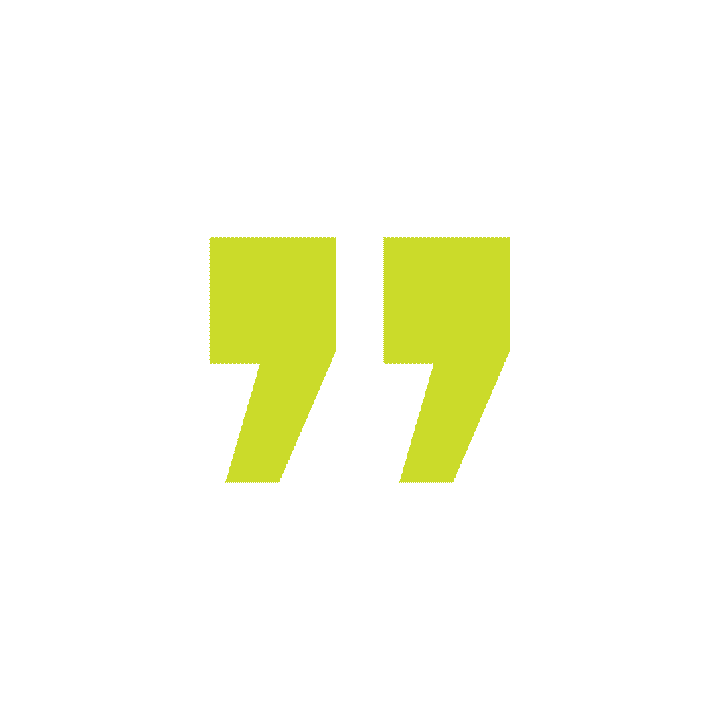 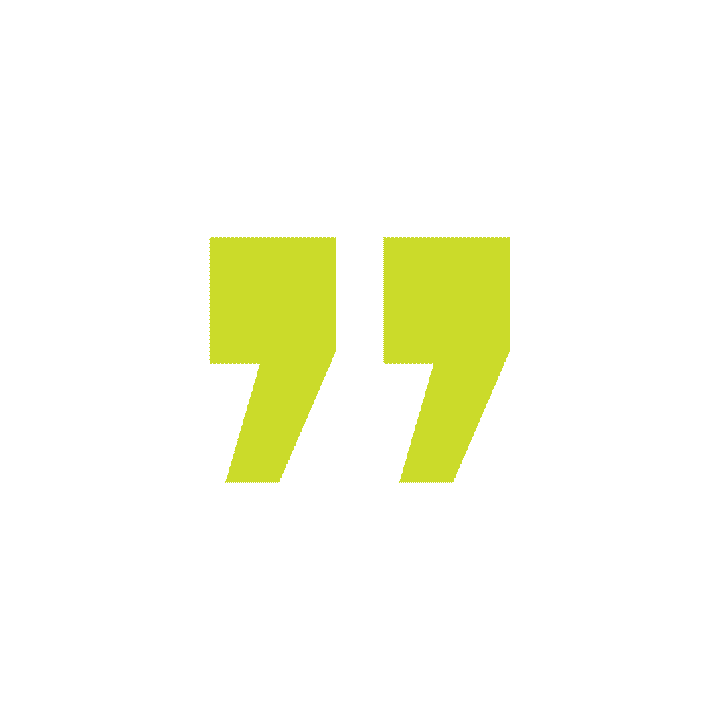 23/02/2021
ДУПАЛО МИРЈАНА ОШ" КРАЉ ПЕТАР II КАРАЂОРЂЕВИЋ"
Заграда
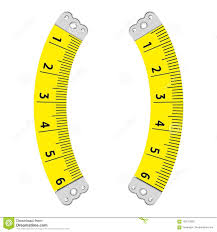 Приметили сте да се у разним текстовима употребљава заграда.
У заграду се стављају додатна објашњења која би требало да читаоцу нешто појасне ДИДАСКАЛИЈЕ.
 Заграда се ставља при означавању одељка редним бројевима (уместо тачке).
 ПРИМЕР:  1), 2), 3), 4).
3. Поред имена и презимена, у заграду се ставља датум рођења и смрти те особе. 
 ПРИМЕР:  Јанко Јанковић (1928-2000), што значи да је Јанко Јанковић рођен 1928. године а умро 2000. године.
23/02/2021
ДУПАЛО МИРЈАНА ОШ" КРАЉ ПЕТАР II КАРАЂОРЂЕВИЋ"
ДОМАЋИ ЗАДАТАК:
Напиши по једну реченицу сваког модела управног говора у којој ћеш употребити наводнике.
Напиши три реченице  у којима ћеш употребити речи и изразе који имају супротно значење.
Напиши по три:
имена књига
имена часописа
имена хотела
имена предузећа
4. Смисли по две реченице за свако правило када се користи заграда.
23/02/2021
ДУПАЛО МИРЈАНА ОШ" КРАЉ ПЕТАР II КАРАЂОРЂЕВИЋ"